Kondenzace(kapalnění)
Kapalnění
Kapalnění (kondenzace) = přeměna plynu v kapalinu. 
                                            - plynné látce musíme odebrat teplo
                                            - využití: destilace vody
dýchneme-li na studené sklo, orosí se  vodní pára vlivem ochlazení zkapalněla

ranní rosa je také důsledkem zkapalnění vodní páry na chladných částech rostlin
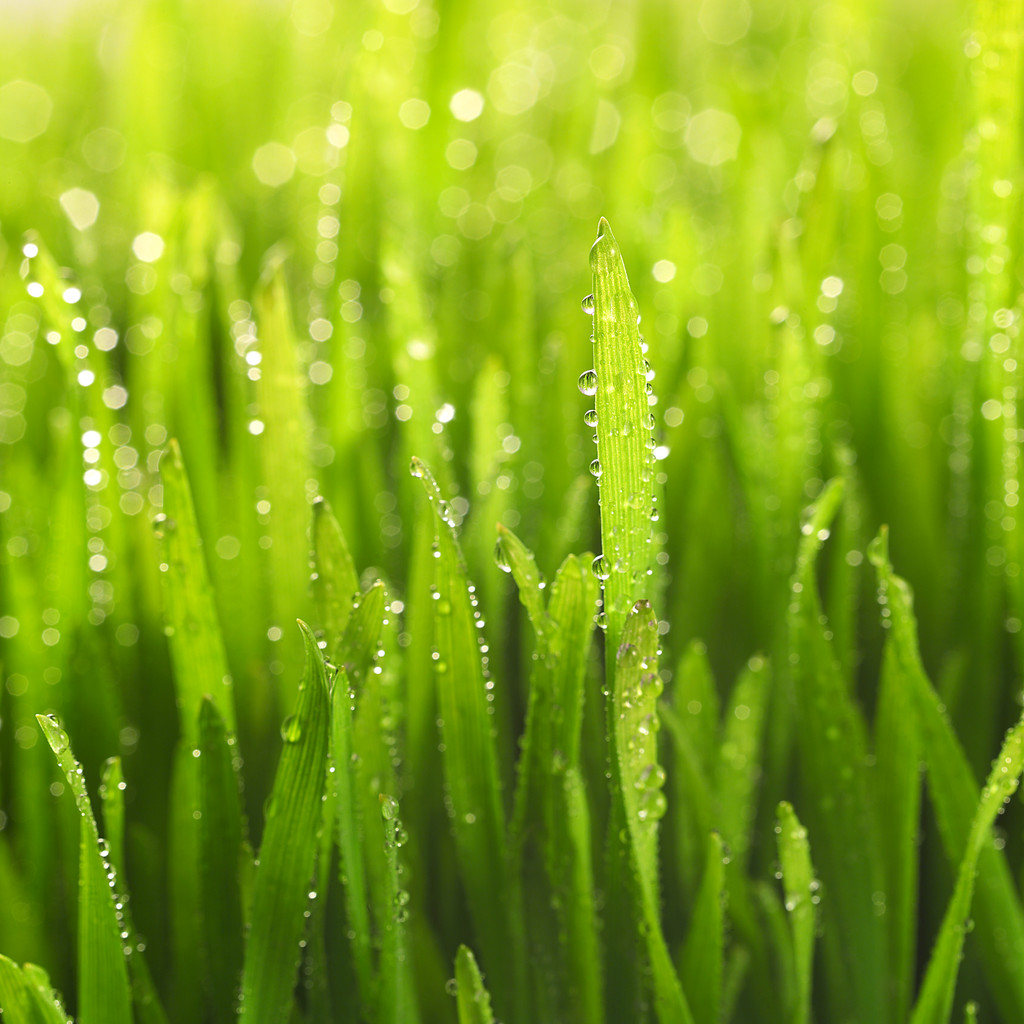 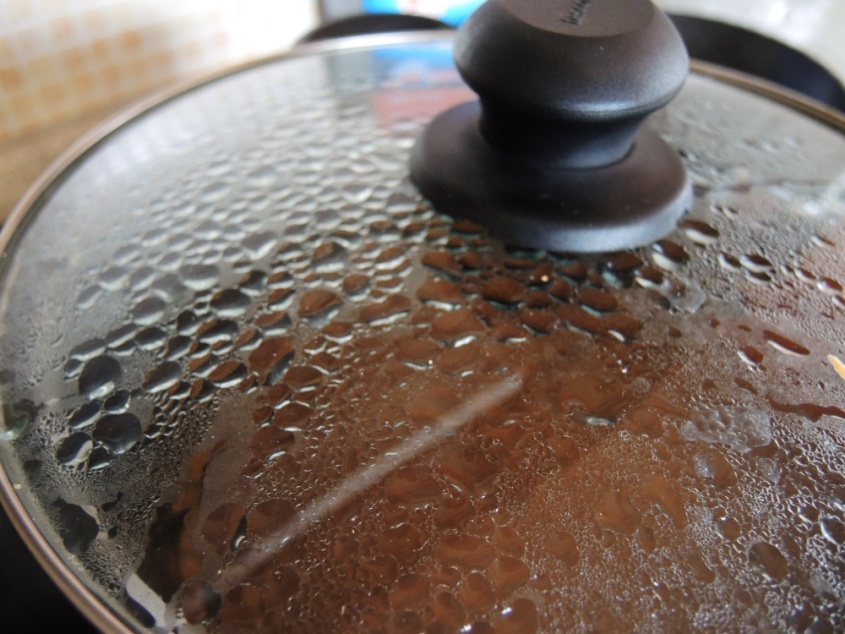 Naplníme plastovou lahev asi do ¾ vodou a uzavřeme.
Necháme v klidu do druhého dne.
Stěny lahve se orosily
Co proběhlo za fyzikální děje?
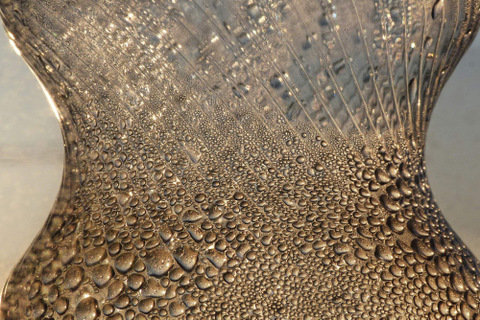 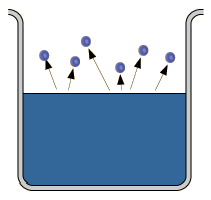 V otevřené nádobě se voda neustále vypařuje, její objem se zmenšuje.
necháme-li láhev otevřenou  stěny se neorosí

nevznikne zde sytá pára  částice se dostávají ven 
      nemůže nastat dynamická rovnováha

z volného povrchu vyletují částice (vypařují se) a téměř žádné
     se nevracejí zpět do kapaliny

pára, která není nasycená = pára přehřátá
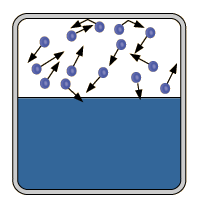 V uzavřené nádobě se nachází soustava voda, vodní pára, vzduch. 

Po nějaké době bude rychlost kondenzace stejně velká jako rychlost vypařování.

→ množství páry se nezvýší a kapaliny neubývá 

Při stálé teplotě nastává rovnovážný stav. 

Za určitou dobu přejde právě tolik molekul 
z povrchu vody do vzduchu jako se jich vrátí ze vzduchu do vody.  

→ vytvořila se sytá pára = vzduch nad povrchem vody je párou nasycen
Jakmile nastane dynamická rovnováha, platí:
Sytá pára, která vzniká nad kapalinou, vyplní celý volný prostor
     v láhvi, tedy i v okolí stěn

Protože částice syté páry při svém neuspořádaném pohybu 
     narážejí do stěn láhve, která má nižší teplotu  ochladí se 
     a přemění na kapičky vody = zkapalní
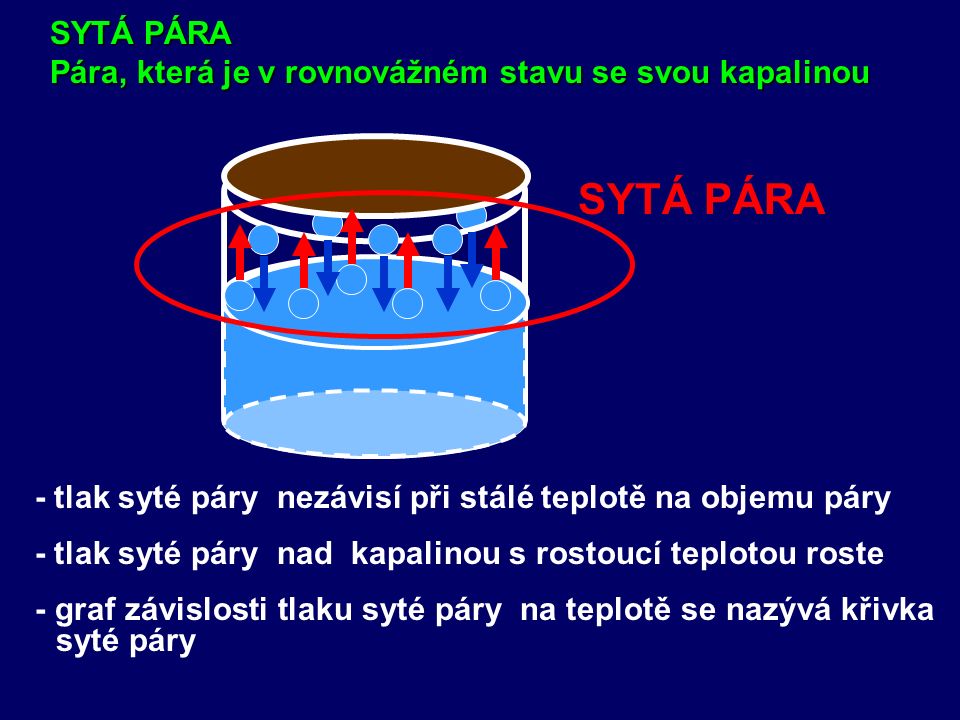 VLHKOST VZDUCHU
vzduch může při určité teplotě obsahovat jen omezené množství vodní páry

Čím je vzduch teplejší, tím více vodní páry může obsahovat, aniž začne kapalnět.


ROSNÝ BOD = teplota, při které je vzduch maximálně nasycen vodními parami.

Pokud teplota vzduchu klesne pod tento bod, nastává kondenzace.
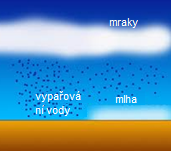 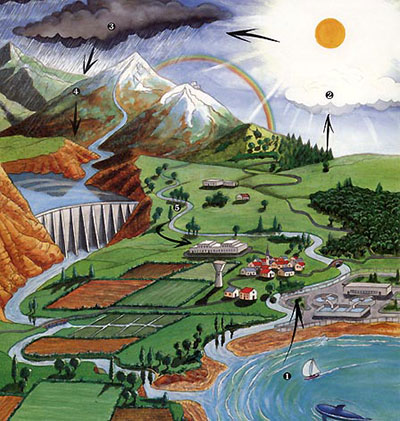 v přírodě je ve vzduchu vždy obsažena vodní pára

za slunečného dne se odpaří do vzduchu větší množství vodní páry
 
když se večer ochladí, při určité teplotě je vzduch nasycen vodní párou a část vodní páry zkapalní

na ochlazených částech rostlin a předmětech vznikne rosa, v přízemních vrstvách vzduchu může vzniknout mlha

vodní pára se dostává vzduchovými proudy do vyšších chladnějších vrstev atmosféry, ochladí se a zkapalní

z nepatrných kapek vody se tvoří oblaka 

v oblacích se spojují malé kapky ve větší, které padají k zemi jako déšť
Shrnutí:

Kapalnění (kondenzace) = přeměna plynu na kapalinu

Páru můžeme zkapalnit jejím stlačením nebo snížením teploty

Při kapalnění musí nejprve vzniknout z přehřáté páry sytá pára a až potom vznikne kapalina

Při kapalnění se teplo uvolňuje do okolí